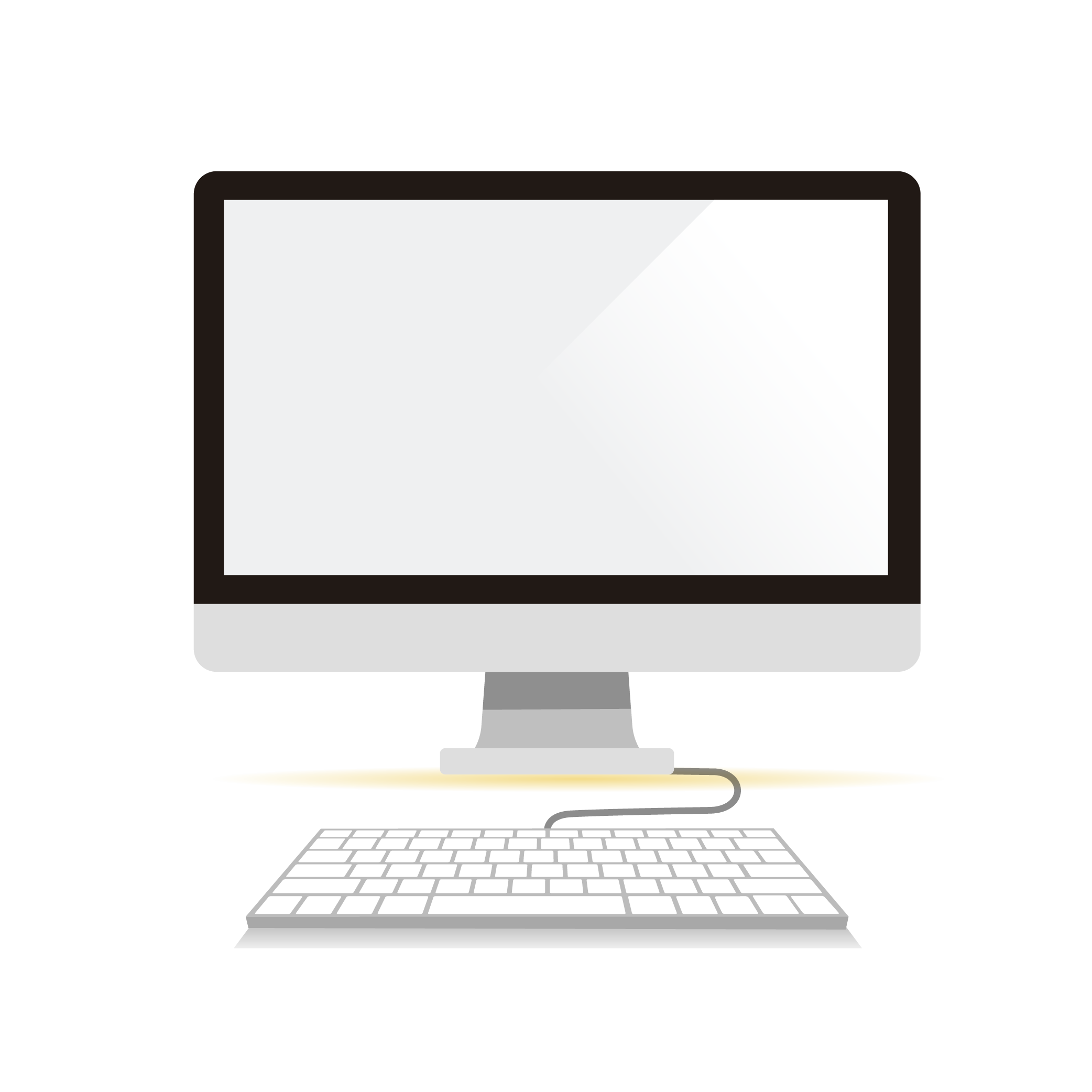 الوحدة الثالثة:
العمل مع البرمجة
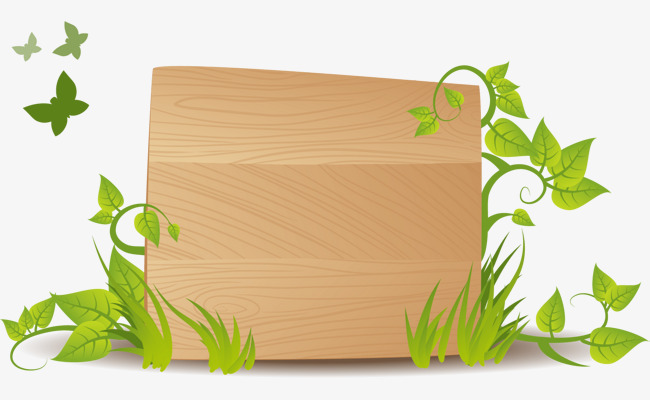 الدرس الثاني
 اللبنات البرمجية
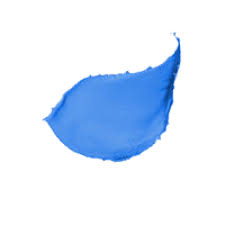 لوحة اللبنات
يطلق على الأوامر في سكراتش اسم اللبنات. يمكن الوصول إلى هذه الأوامر من علامة تبويب المقاطع البرمجية. يمكنك سحب وإفلات هذه اللبنات إلى منطقة البرمجة لإنشاء مشروعك. هناك 9 فئات رئيسة من اللبنات في هذه اللوحة حيث يكون لك فئة لون معين وتستخدم من أجل مهام محددة في البرنامج يمكنك أيضَا إضافة المزيد من فئات اللبنات البرمجية كملحقات.
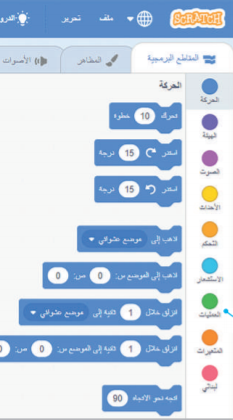 لوحة اللبنات
تتحكم في حركة الكائنات على المنصة
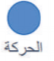 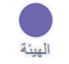 تتحكم في مظهر الكائن.
نستخدم لتسجيل أو إدراج صوت داخل البرنامج.
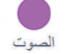 تتحكم في موعد حدوث الأشياء، فمن دون لبنات هذە الفئة لن تكون قادرًا على بدء تشغيل المشروع
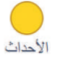 التحكم في البرنامج
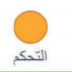 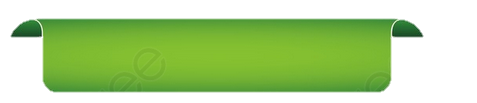 إنشاء برنامجك الأول
عندما تضغط على العلم الأخضر، يبدأ الكائن بتنفيذ ما تمت برمجته لكي يقو به. لتفعيل هذا الأمر يجب أن تضع لبنة عند نقر (العلم الأخضر) أعلى البرنامج في منطقة البرمجة يمكنك العثور على هذه اللبنة في فئة لبنات الأحداث.
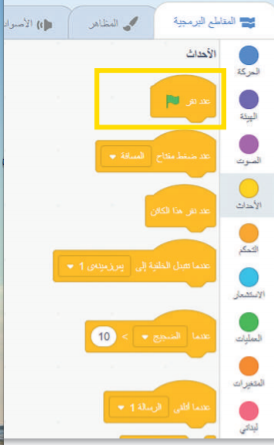 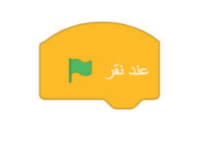 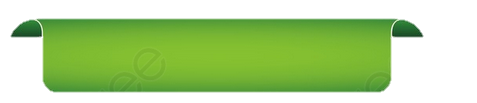 لبنة التحدث (قل)
يعد أسهل أمر يمكن إنشاؤه في سكراتش جعل الكائن يقول شيئًا (يظهر نصًا) ما على المنصة للقيام بذلك، فإنك تحتاج إلى وضع لبنة قل في منطقة البرمجة. تمنح هذه اللبنة الكائن القدرة على إخراج نص معين داخل فقاعة.
يمكنك العثور على لبنة قل في فئة لبنات الهيئة
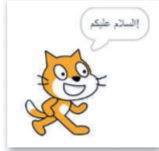 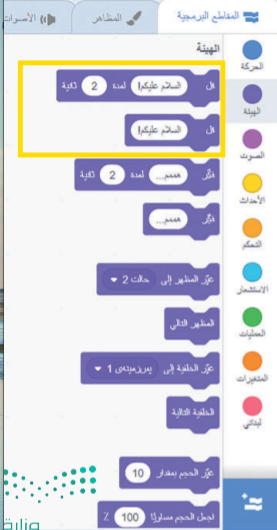 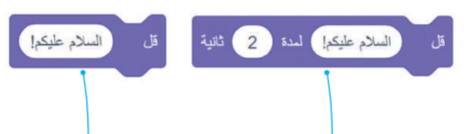 سيتحدث الكائن بشئ ما في فقاعة التحدث
ستظهر فقاعة التحدث على الشاشة لمدة محددة من الثواني .
لجعل الكائن يتحدث بشيء ما:
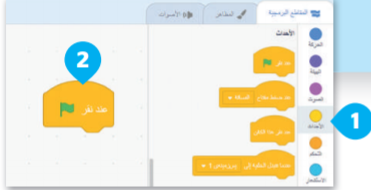 1-اضغط على فئة لبنات الأحداث.
2- قم بسحب وإفلات لبنة عند نقر (العلم الأخضر) في منطقة البرمجة.
لجعل الكائن يتحدث بشيء ما:
3- اضغط على فئة الهيئة.
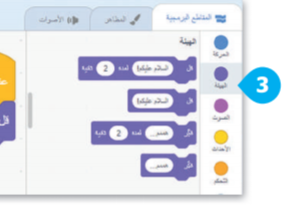 لجعل الكائن يتحدث بشيء ما:
4-  قم بسحب وإفلات لبنة قل (السلام عليكم) لمدة 2 ثانية في منطقة البرمجة
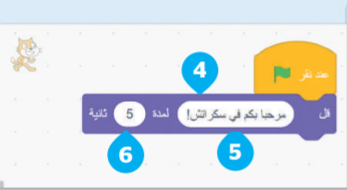 لجعل الكائن يتحدث بشيء ما:
5- اضغط على مربع النص الموجود في اللبنة السابقة واكتب النص الذي تريد من الكائن التحدث به، مثلًا "مرحبًا بكم في سكراتش"
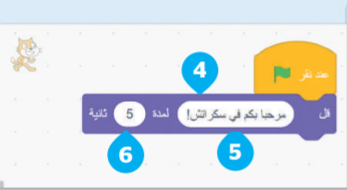 لجعل الكائن يتحدث بشيء ما:
6-اضبط على 5 ثوان
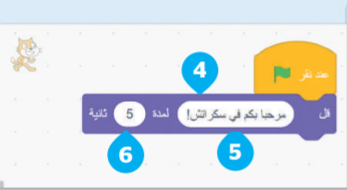 لجعل الكائن يتحدث بشيء ما:
7- اضغط على العلم الأخضر لتشغيل البرنامج.
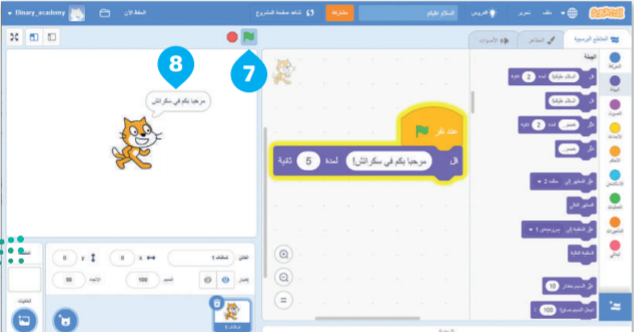 لجعل الكائن يتحدث بشيء ما:
8- ستظهر الرسالة المكتوبة على المنصة
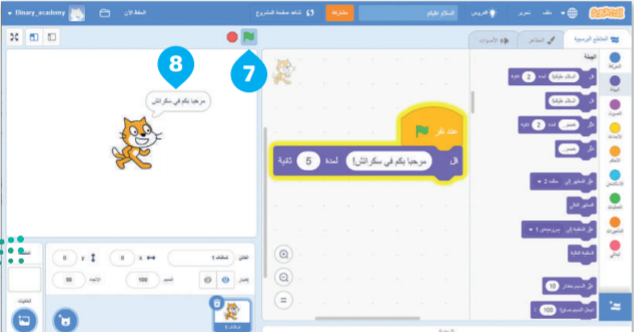 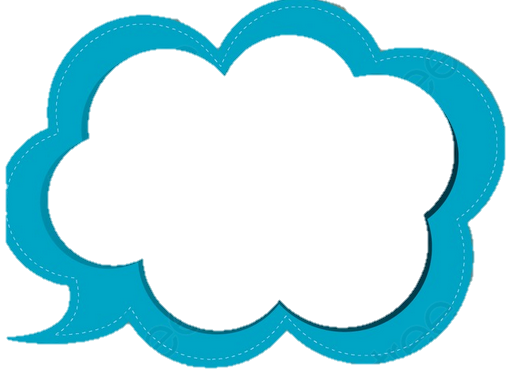 تحرير البرنامج
يمكنك تحرير أي لبنة بالضغط بالزر الأيمن عليها حيث سيتم عرض 3 خيارات:
مضاعفة، إضافة تعليق، حذف اللبنة.
أوامر التحرير
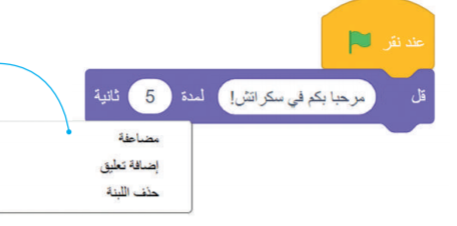 يمكنك حذف أي لبنة برمجية بسحبها وإفلاتها إلى لوحة اللبنات البرمجية مرة أخرى
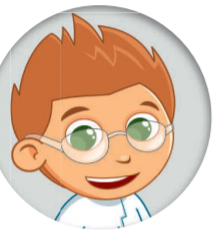 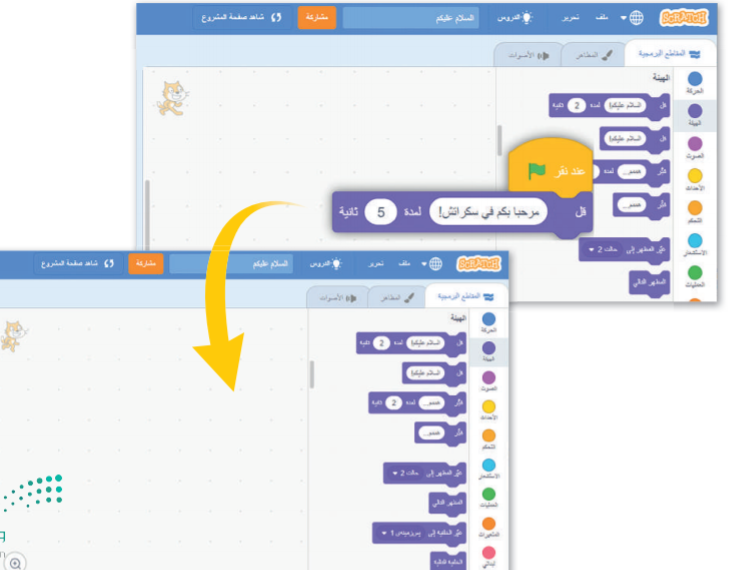 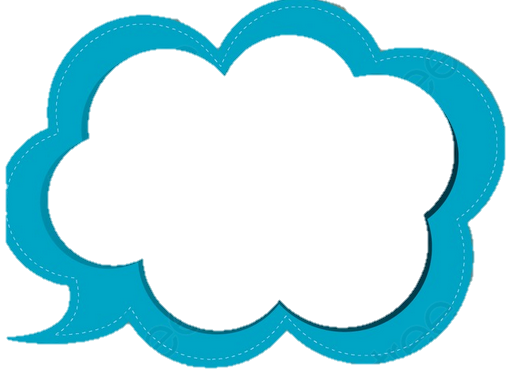 لبنة بدء الحركة
هناك لبنة أساسية أخرى في سكراتش وهي لبنة الحركة. يمكن استخدام هذە اللبنة لتحريك الكائن على المنصة تجعل هذه اللبنة الكائن يتحرك للأمام بعدد محدد من الخطوات  في الاتجاه المقابل له. إن القيمة الإفتراضية في هذه اللبنة هي 10 ويمكن اختيار أي رقم بدلًا منها. يمكنك العثور على لبنة في فئة لبنات الحركة
لجعل الكائن يتحرك على المنصة:
1- أضف لبنة عند النقر على (العلم الأخضر).
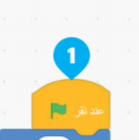 لجعل الكائن يتحرك على المنصة:
2- اضغط على فئة لبنات الحركة.
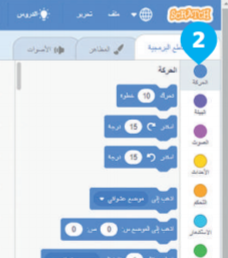 لجعل الكائن يتحرك على المنصة:
3- قم بسحب وإفلات لبنة تحرك 10 خطوة في منطقة البرمجة.
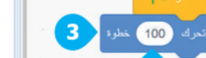 لجعل الكائن يتحرك على المنصة:
4- اضبط خيار الخطوات على 100
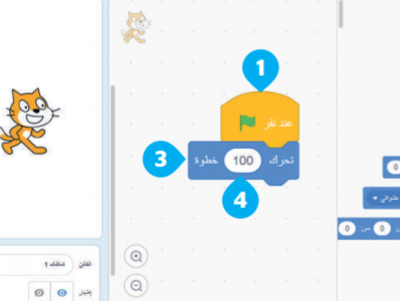 لجعل الكائن يتحرك على المنصة:
5- اضغط على العلم الأخضر لتشغيل البرنامج
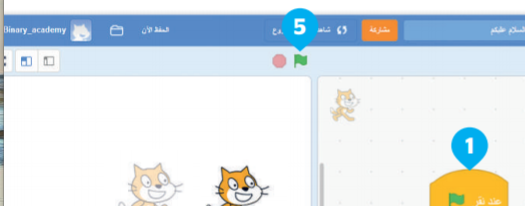 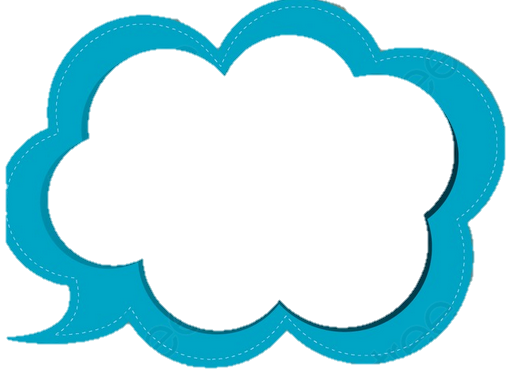 دوران الكائن
يمكنك استخدام لبنة استدر لتعيين استدارة مخصصة للكائن, تقوم لبنة استدر بجعل الكائن يدور الكائن يدور بعدد درجات مجددة باتجاه العقارب الساعة أو عكسها وفق اللبنة المستخدمة. القيمة الافتراضية لهذه اللبنة هي 15 ويمكن اختيار أي رقم بدلًا منه. يمكنك العثور على لبنة استدر() درجة في فئة لبنات الحركة.
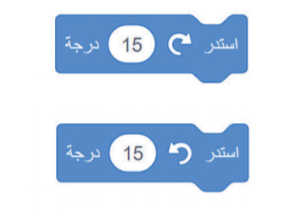 حاول تجربة  البرنامج التالي ولاحظ دوران القطة. اجعل الدوران عكس عقارب الساعة ولاحظ النتيجة.
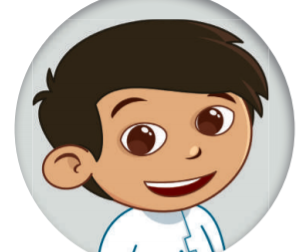 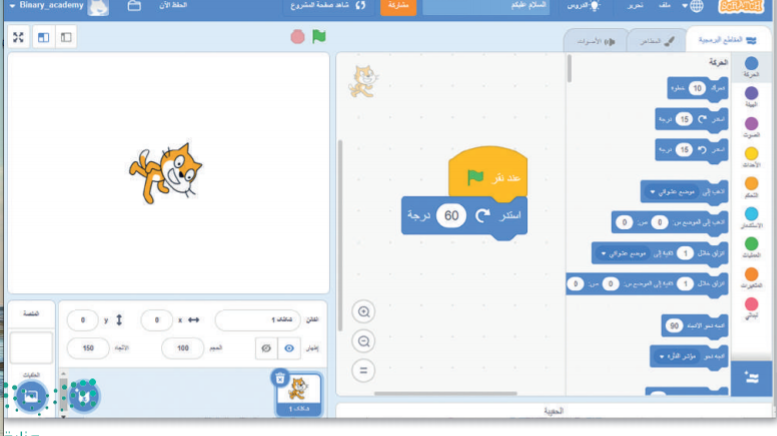 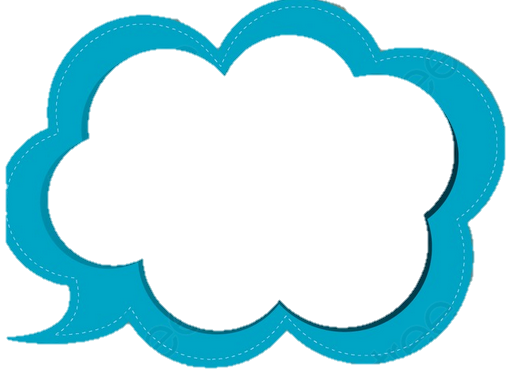 المؤثرات الصوتية
يمكنك في سكراتش إضافة العديد من المؤثرات الصوتية إلى  كائنك. الصوت الافتراضي في البرنامج هو صوت (المواء) نظرًا لأن الكائن الافتراضي هو القطة. هناك مكتبة أصوات كبيرة يمكنك من خلالها اختيار أصوات مختلفة، كما يوجد خيار آخر للصوت من خلال تحميل أي صوت من حاسبك أو حتى تسجيله. يمكنك إضافة العديد من الأصوات المختلفة كما تربد إلى برنامجك. يمكن العثور على لبنات الصوت في لبنات الصوت
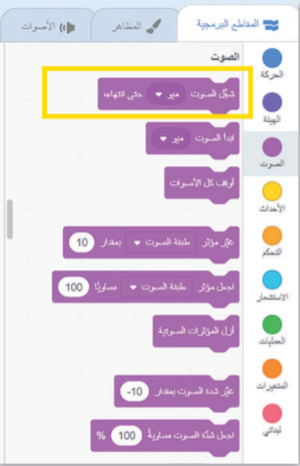 لتشغيل صوت"
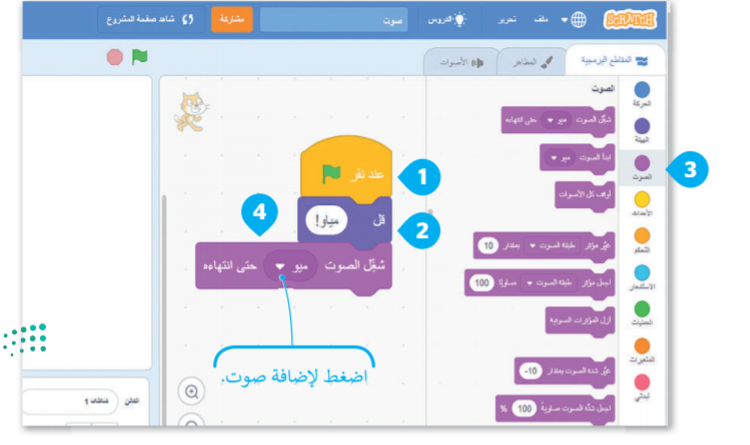 1- أضف لبنة عند نقر (العلم الأخضر) من فئة لبنات الأحداث.
لتشغيل صوت"
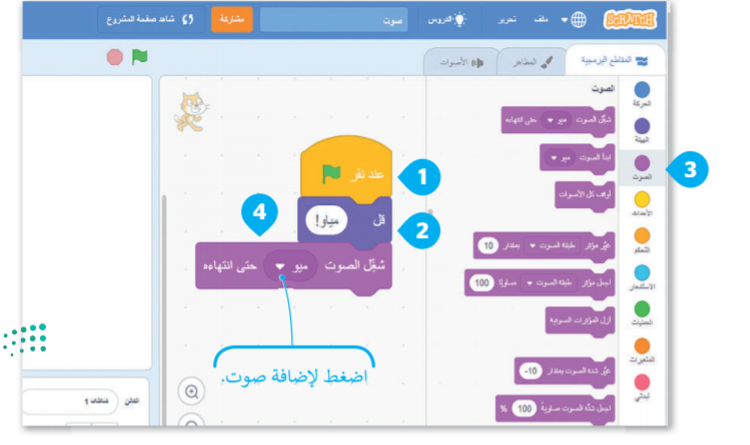 2- أضف لبنة قل من فئة لبنات الهيئة
لتشغيل صوت"
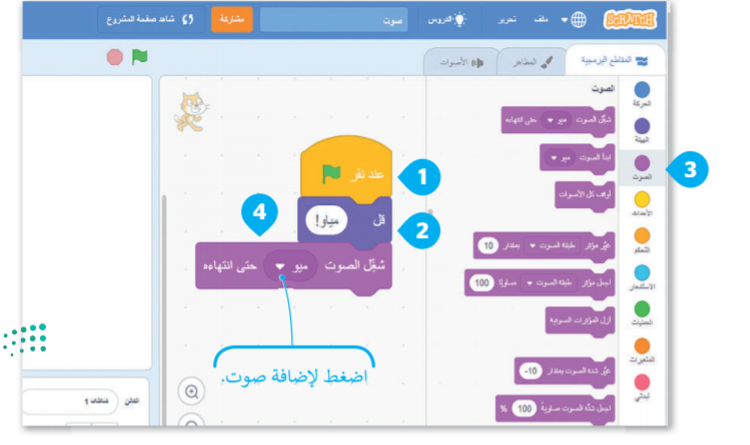 3- اضغط فوق فئة لبنات الصوت
لتشغيل صوت"
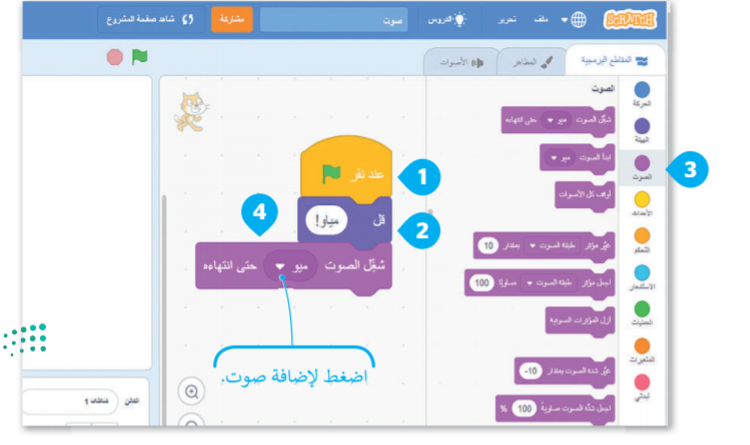 4- قم بسحب وإفلات لبنة شغل الصوت حتى انتهاءه في منطقة البرمجة
لإضافة صوت جديد:
1- اضغط على علامة تبويب الأصوات.
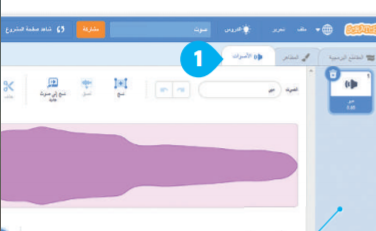 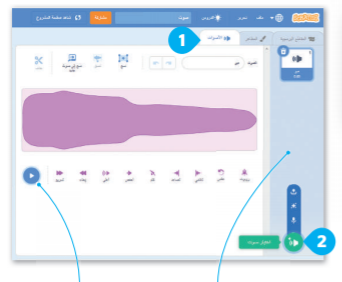 لوحة الصوت
تشغيل الصوت
لإضافة صوت جديد:
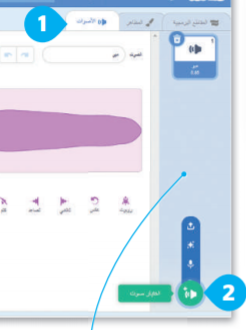 2- اضغط على أيقونة اختيار صوت.
تحميل صوت  تحميل مقطع صوت من حاسبك.
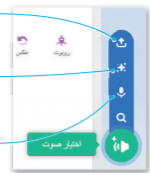 مفاجأة إضافة صوت عشوائي من مكتبة الأصوات
تسجيل . تسجيل مقطع صوتي
لإضافة صوت جديد:
3- اختر الصوت الذي تريده
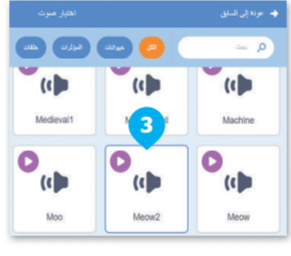 لإضافة صوت جديد:
4- سيضاف الصوت المحدد إلى لوحة الصوت
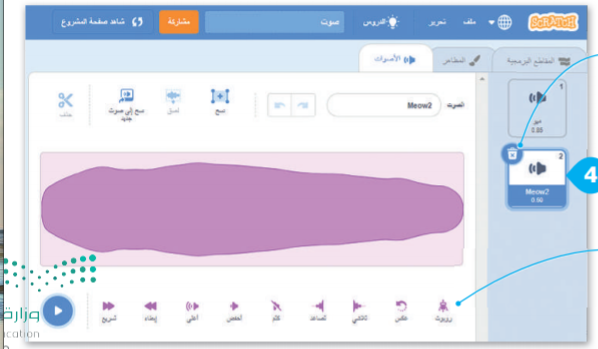 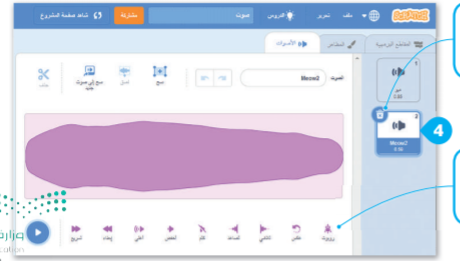 اضغط على × لحذف الصوت.
اضغط لإضافة تأثير إلى الصوت.